Conversations about Success
The GCCCD Student Success Initiative
Incoming new high school graduates
Entering Characteristics
Gender
New HS Graduates:  Ethnicity
New High School Graduates compared to All Students
Course-taking behavior
placement
Top Subjects
[Speaker Notes: Top subjects in first fall - Top 5 subjects account for >50% of credit enrollments for New HS Grads for all 3 cohorts, versus about 35% for all other students]
Top courses
[Speaker Notes: Top courses - in first fall for new HS grads, the top 5 courses are the same for all three cohorts and account for 20%+ of credit enrollments each fall.  For all other students, it varies and the top 5 account for less than 10% of credit enrollments.]
New High School Graduates compared to All Students
How do they fare?
Fall Outcomes
[Speaker Notes: Females do better than males, but both show increasing success rates]
Fall Units Attempted vs Units Completed
Transforming lives through learning
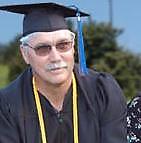 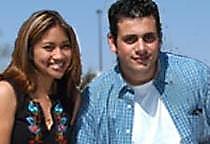